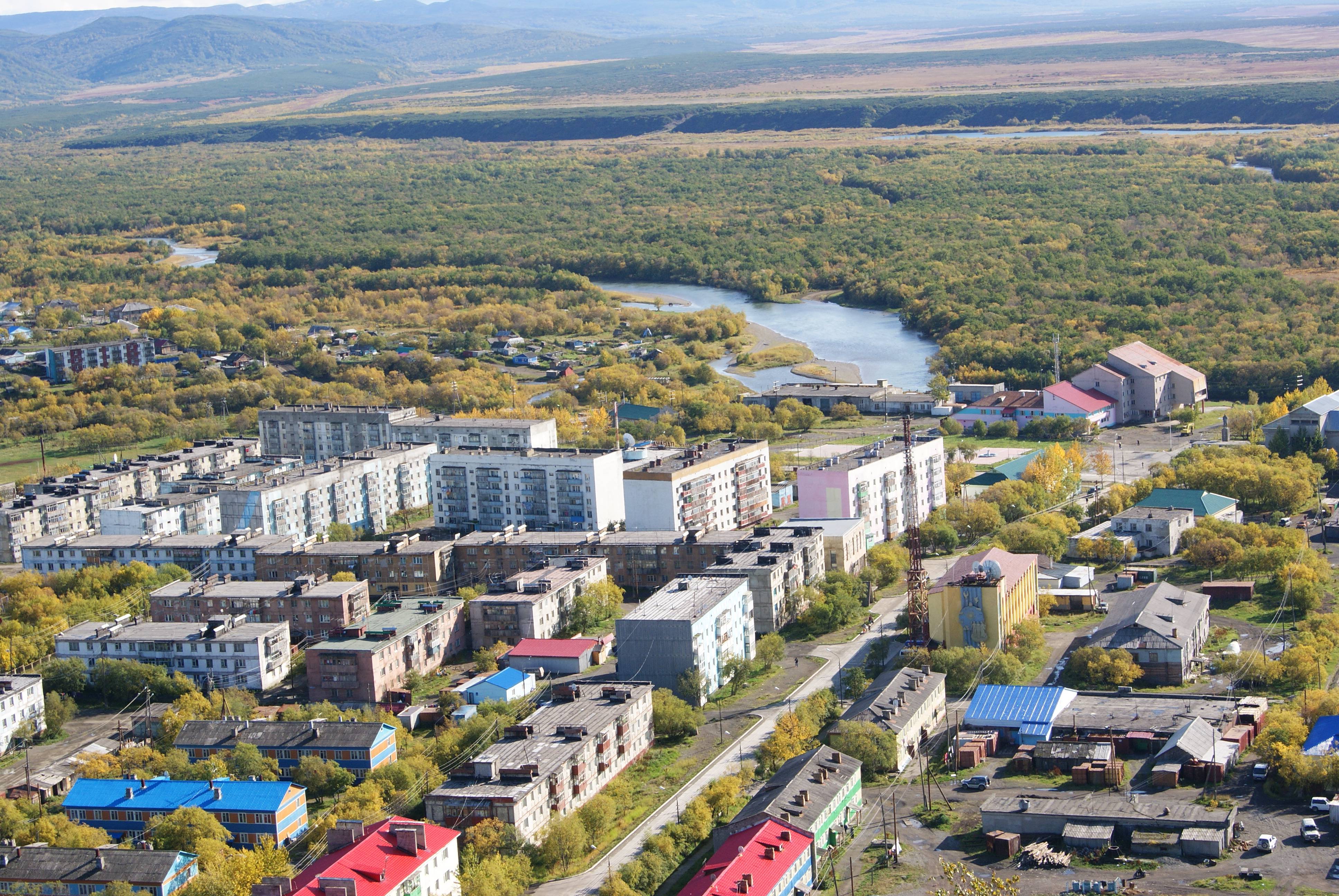 Отчет об исполнении бюджета городского округа «поселок Палана» 
за 2019 год
Исполнение  бюджета городского округа «поселок Палана» по основным параметрам за  2019 год (в тыс. рублей)
Анализ исполнения  бюджета городского округа «поселок Палана» в сравнении с исполнением за 2019 год (в тыс. рублей)
Исполнение доходной части бюджета городского округа «поселок Палана» за 2019 год ( в тыс. рублей)
Структура доходов бюджета городского округа «поселок Палана» за  2019 год (в процентах)
Структура  расходов бюджета городского округа «поселок Палана» по разделам классификации расходов бюджетов за 2019 год 							(в тыс. рублей)
Исполнение бюджета городского округа «поселок Палана» за 2019 год по разделам классификации расходов бюджетов (в процентах)
Исполнение муниципальных программ городского округа  «поселок Палана» за 2019 год
1. Развитие образования в городском округе «поселок Палана» 
2. Развитие культуры в городском округе «поселок Палана»
3. Социальная поддержка граждан в городском округе «поселок Палана» 
4. Энергоэффективность, развитие энергетики и коммунального хозяйства, обеспечение жителей городского округа «поселок Палана» коммунальными услугами и услугами по благоустройству территорий
5. Профилактика правонарушений и преступлений на территории городского округа «поселок Палана» 
6. Повышение безопасности дорожного движения на территории городского округа «поселок Палана»
7. Развитие физической культуры и спорта и реализация мероприятий в сфере молодежной политики в городском округе «поселок Палана» 
8. Развитие малого и среднего предпринимательства на территории городского округа  «поселок Палана»
9. Устойчивое развитие коренных малочисленных народов Севера и Дальнего Востока, проживающих на территории городского округа «поселок Палана» 
10. Обеспечение доступным и комфортным жильем и коммунальными услугами населения ГО «поселок Палана»
11. Совершенствование управления муниципальным имуществом ГО «поселок Палана» 
12.Безопасность ГО «поселок Палана» 
13.Развитие хлебопекарного производства на территории городского округа «поселок Палана» 
14.Создание и развитие туристской инфраструктуры в городском округе «поселок Палана»
15. Формирование комфортной городской среды в городском округе «поселок Палана»